Service purchase: rules
Retirement Benefits Training
Fiscal year 2024
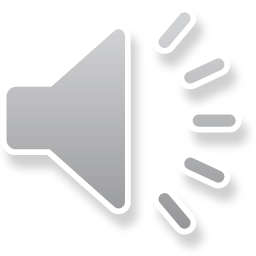 Purchasing service credit
Active members may be eligible to establish additional service credit by:
Purchasing qualified service; 
Restoring previously withdrawn service or transferring eligible SCRS service to PORS service; and
Buying up to five years of non-qualified service. 
May establish each type of service credit once within a fiscal year.
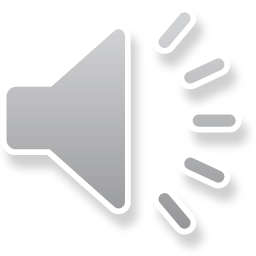 2
Service purchase requirements
Must be active, contributing member.
Must have five years earned service to purchase non-qualified time.
All service purchases must be completed before leaving employment.
If member terminates employment within one year of retirement eligibility, the member has an additional five business days after termination to purchase any service the member is otherwise eligible to purchase.
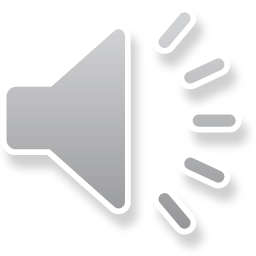 3
Service purchase requirements
No duplication of benefits in another defined benefit plan, except for military plan.
No overlapping service credit.
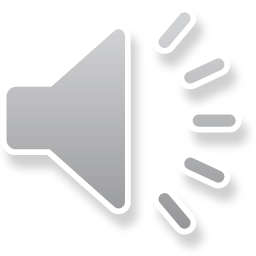 4
Purchased service counting toward earned service
Purchased service is considered earned service when it is from:
Withdrawn earned service;
State ORP service;
Military leave of absence service; 
Workers’ compensation; or
Transfer from SCRS to PORS. 
Earnings associated with earned service may be included when determining average final compensation.
Other types of purchased service (e.g., public, educational, military or non-qualified service) are not considered earned service.
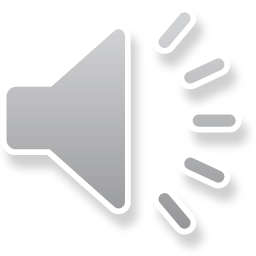 5
Purchased service and retirement eligibility
Counts toward total retirement service credit requirements. 
Does not count toward earned service requirements except as identified on the prior slide. 
Does not count toward retirement age requirements.
Some types of purchased service cannot be used for retiree health insurance eligibility. Member should contact PEBA for more information.
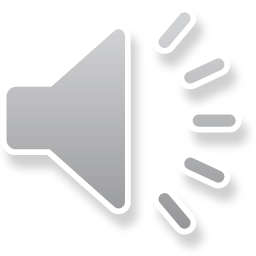 6
Calculating purchased service credit
Indexed Service Credit Threshold chart used for:
Public service;
Educational service; and
State ORP service. 
Formula may also be applied to:
Previously purchased part-time credit; or
Previously earned part-time credit from before July 1, 1996.
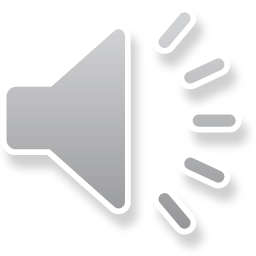 7
8